Realismo  grotesco en “La noche de las aves”
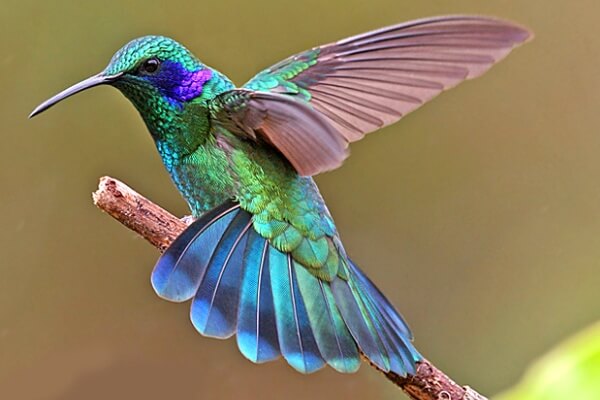 El rasgo más sobresaliente del realismo grotesco es la degradación o transferencia al plano material y corporal de lo elevado, espiritual o ideal y abstracto (Bajtín, 1989, p.18). 
El realismo grotesco  gira en torno a las actividades más comunes del cuerpo humano.  En el sueño “Calixto abre el pecho del colibrí, arranca su minúsculo corazón, lo traga poco a poco y  saborea el metálico sabor de la sangre, mientras pronuncia las palabras mágicas del abuelo” (Prados, p. 25). La escena es descrita tan gráficamente como si se tratara de un cuadro dantesco.